HW5: Planning
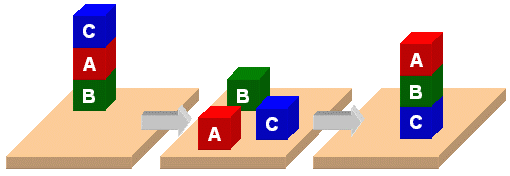 PDDL
Planning Domain Description Language
Based on STRIPS with various extensions
Originally defined by Drew McDermott (Yale)  and others
Used in the biennial International Planning Competition (IPC) series
Many planners use it as a standard input
PDDL Representation
A task specified via two files: domain file and problem file
Problem file gives objects, initial state, and goal state
Domain file gives predicates and operators; these may be re-used for different problem files
Domain file corresponds to the transition system, the problem files constitute instances in that system
Blocks WordDomain File
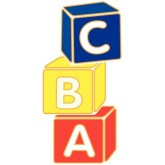 (define (domain hw5)
  (:requirements :strips)
  (:constants red green blue yellow)
  (:predicates (on ?x ?y) (on-table ?x) (block ?x) … (clean ?x))
  (:action pick-up
      :parameters (?obj1)
      :precondition (and (clear ?obj1) (on-table ?obj1)                                      (arm-empty))
      :effect (and (not (on-table ?obj1))
                            (not (clear ?obj1))
                            (not (arm-empty))
                            (holding ?obj1)))
  … more actions ...)
Blocks WordProblem File
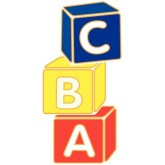 (define (problem 00)
    (:domain hw5)
    (:objects A B C)
    (:init (arm-empty)
              (block A)
              (color A red)
	           (on-table A)
              (block B)
	           (on B A) 
              (block C)
	           (on C B)
	           (clear C))
  (:goal (and (on A B) (on B C))))
C
A
B
B
A
C
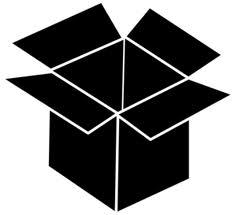 Blackbox planner
Blackbox planner converts STRIPS-like problems into Boolean satisfiability problems
Input given in PDDL (domain and problem)
Solves with a variety of satisfiability engines
Open source; executables for Linux, Mac, Windows from http://bit.ly/BBpddl
Do blackbox -help for options
Installed on gl as ~finin/pub/blackbox
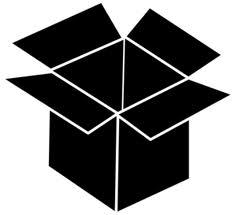 Blackbox planner
> git clone …
…
> cd hw5; ls
domain.pddl  p00.pddl  …
> ~finin/pub/blackbox -o domain.pddl -f p00.pddl 
blackbox version 43
...
Loading domain file: domain.pddl
Loading fact file: p00.pddl
...
Begin plan
1 (unstack c b)
2 (put-down c)
3 (unstack b a)
4 (stack b c)
5 (pick-up a)
6 (stack a b)
End plan
...
Total elapsed time:   0.01 seconds
...
Blocks WordProblem File
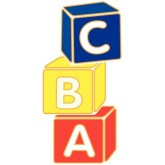 (define (problem 00)
    (:domain hw5)
    (:objects A B C)
    (:init (arm-empty)
              (block A)
              (color A red)
	           (on-table A)
              (block B)
	           (on B A) 
              (block C)
	           (on C B)
	           (clear C))
  (:goal (and (on A B) (on B C))))
C
A
B
B
A
C
Begin plan
1 (unstack c b)
2 (put-down c)
3 (unstack b a)
4 (stack b c)
5 (pick-up a)
6 (stack a b)
End plan
(1) Extend the domain: new objects
Paint sprayers: Each sprayer can only paint in one color (e.g., red, green, blue, yellow).
Paint cans: A paint can holds only only color of paint.
Brushes: A brush can either be clean or loaded with paint of a particular color.
Water bucket: A water bucket is used to wash brushes.
(2) Extend the domain: new actions
painting an object a given color with a sprayer
painting an object a given color with a brush and can
loading a brush with paint of a given color
washing a brush in a water bucket to make make it clean
Action preconditions
To paint an object, it must be on the table and clear
Painting with a sprayer: just pick it up and spray
To paint something a color with a brush, it must be loaded with paint of that color.
To load paint bush with a color, you must be holding brush, brush must be clean and there must be a paint can with that color that is clear. When a brush is loaded with a color it is not clean.
To wash a brush, making it clean, you must have a water bucket that has nothing on it (i.e., is clear) and you have to be holding the brush
Problem p1.ppd
;; There is only one block, A, which is on the table.  A can with
;; red paint is on the table.  There is a clean brush on the
;; table.  Our goal is to have A be red and the arm empty.

(define (problem 1)
  (:domain hw6)
  (:objects ....  )
  (:init (arm-empty)
    ... block A on the table with nothing on it ...
    ... a red paint can on the table with nothing on it ...
    ... a clean brush is on the table with nothing on it ...
	 )
  (:goal (and (arm-empty)
              ... A is red …     )))